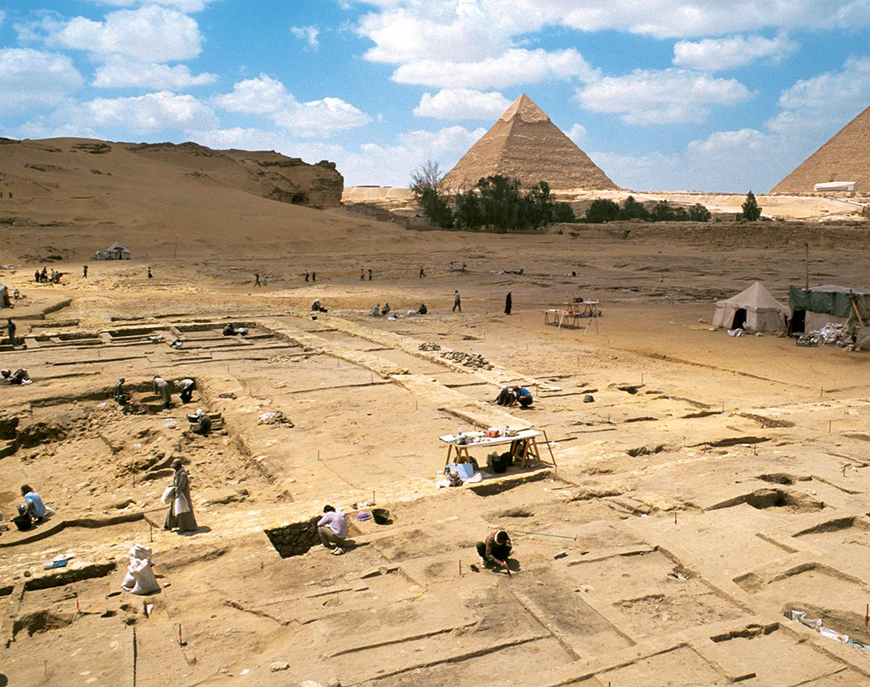 Az ókori Egyiptom
A Nílus ajándéka
Egyiptom Észak-Afrikában helyezkedik elEredeti neve: Kemet – Fekete föld
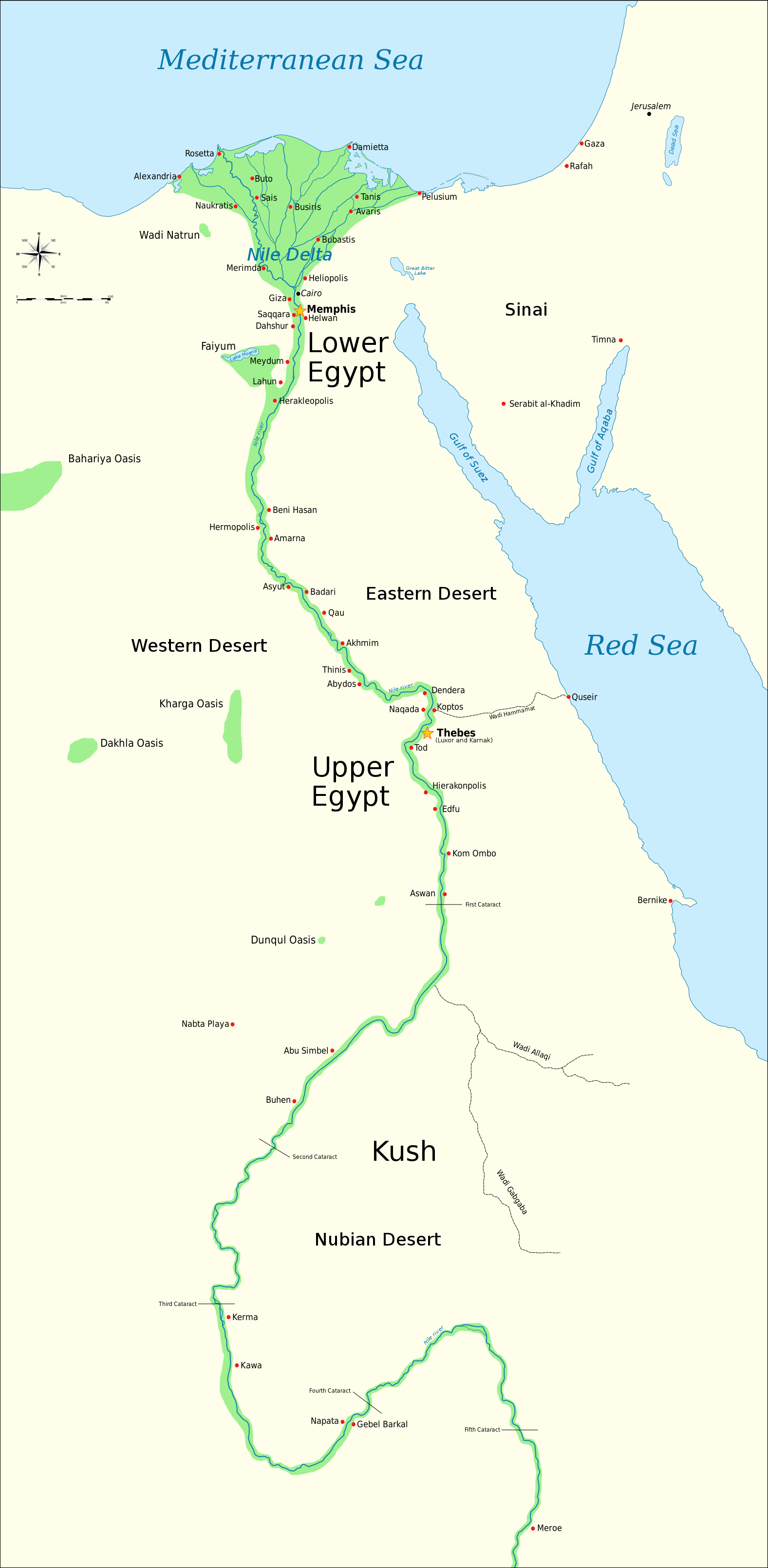 Elhelyezkedése: A Nílus folyó és a körülötte elterülő termékeny földsáv a sivatagban („vörös föld”)
A Nílus a Föld második leghosszabb folyója – áradásakor fekete iszap lepi el a földet („fekete föld”)
A Níluson volt lehetőség a közlekedésre, kereskedelemre
Egyiptom két részre oszlik: Alsó-Egyiptom – A folyó delta torkolata
                                                   Felső-Egyiptom – Délre hosszan elnyúló szakasza
Három évszak: 
Áradás
Sarjadás
Forróság
Öntözéses földművelés alakul ki
Öntözőrendszerek kiépítése
Gátak emelése
Csatornák ásása
Vízátemelő szerkezet – saduf
Nagy szervezőmunkát igényel!









A közösség vezetője egyre nagyobb hatalomra tesz szert  király lesz – FÁRAÓ
Kr.e. 3000 körül egyesül Egyiptom – Ménész fáraó
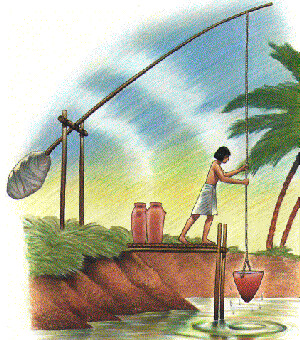 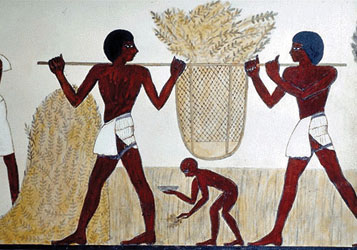 Egyiptom képekben
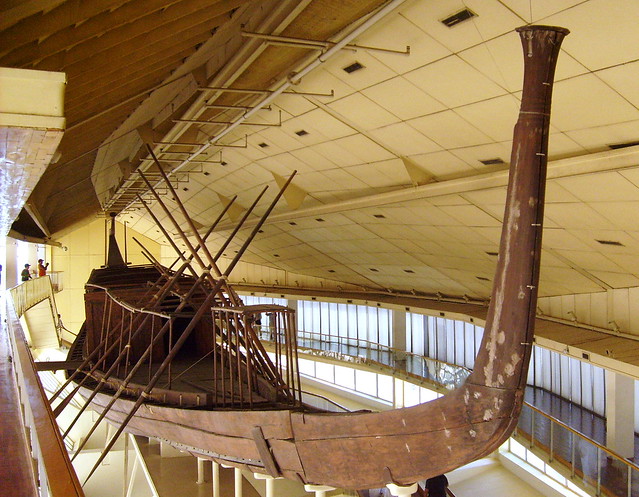 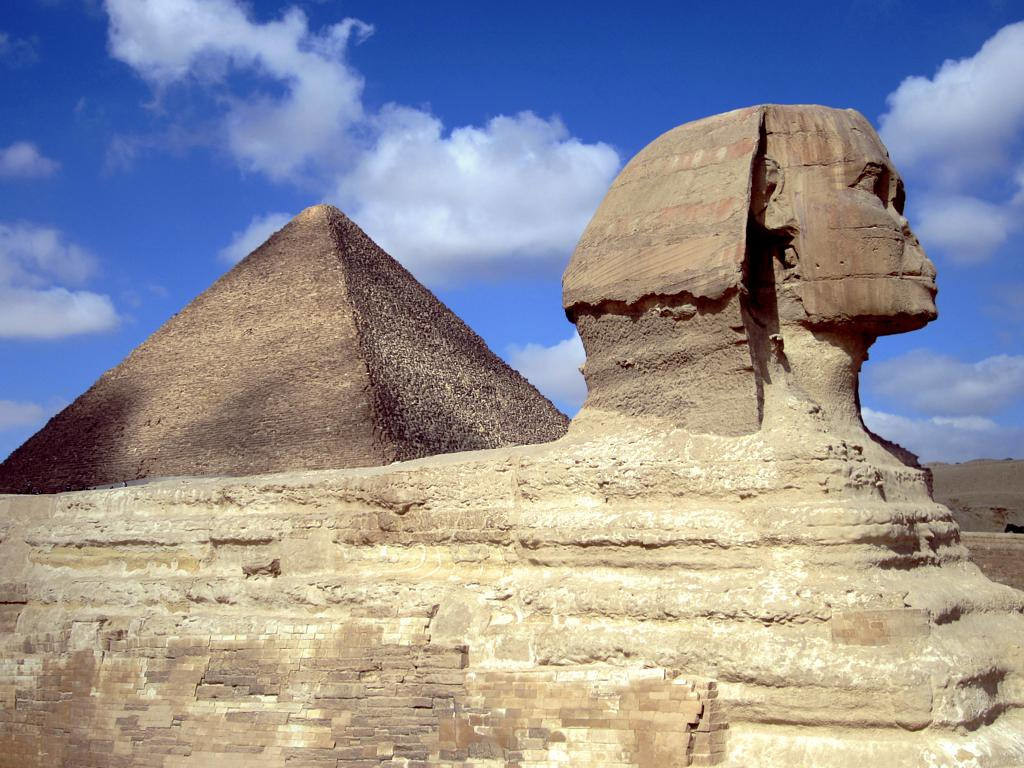 Ekés földművelés
Kereskedőhajó
Piramis és a Szfinx
Az egyiptomi állam
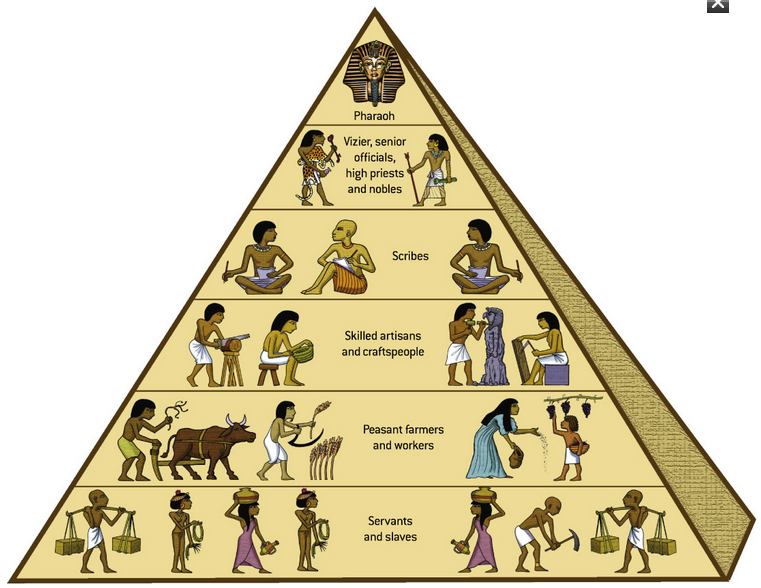 Élén a fáraó – Istenkirály 
A Napisten (Ámon-Ré) fia
A legfőbb bíró
Főpap
A katonaság és a hivatalnokok vezetője
Minden földet ő birtokol
Korlátlan hatalmú személy
Hadjáratokat vezet 
Egyiptom birodalommá válik



Piramisszerűen felépülő társadalom
Az egyiptomi írás – hieroglif, képszerű, de betűírás
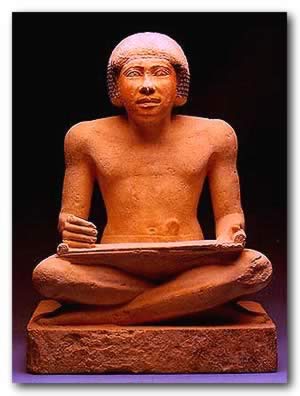 Hieroglifa: képszerű jel
Eszköz: 
Papirusz (Papírnádból készült anyag)
Íróvessző, festék
Személyek: 
Írnokok, akik fontos hivatali emberek voltak
Írott források   Halottak könyve, falak, domborművek
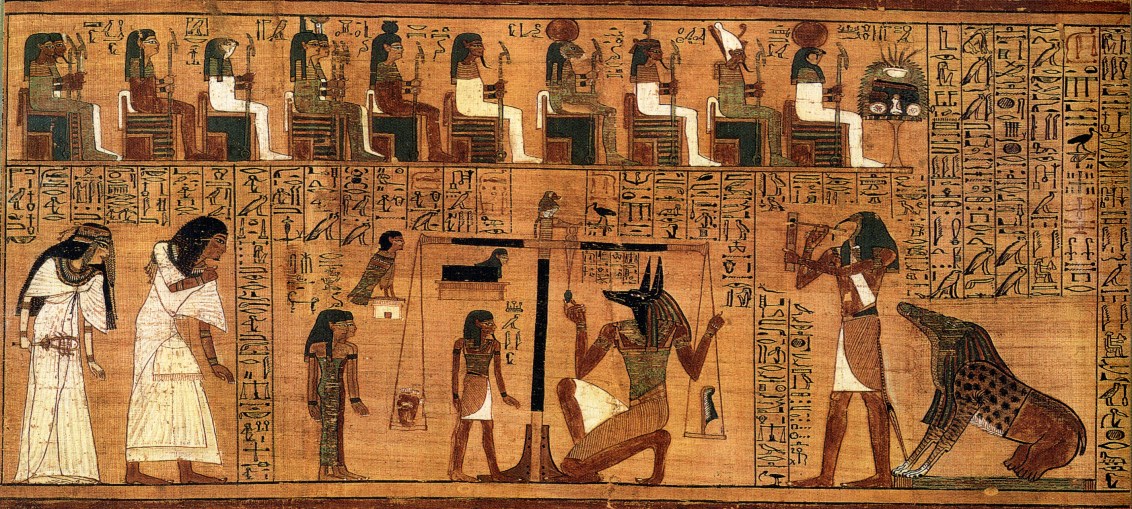 Az egyiptomi írást egy francia tudós: Jean-Francois  Champollion fejtette meg a „rosetti kő” segítségével
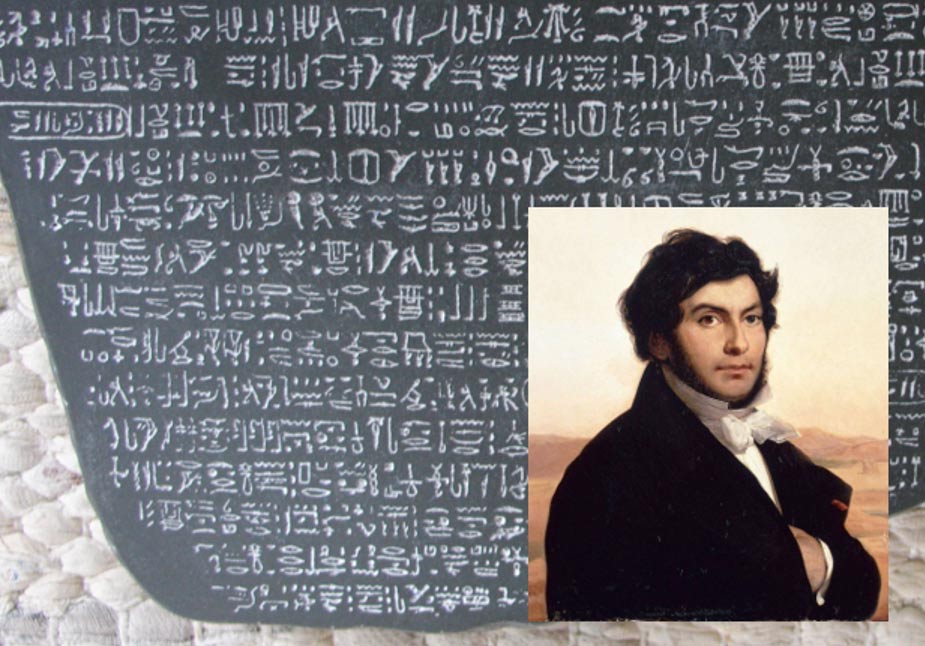